Tales from the Data Side
The
   ^
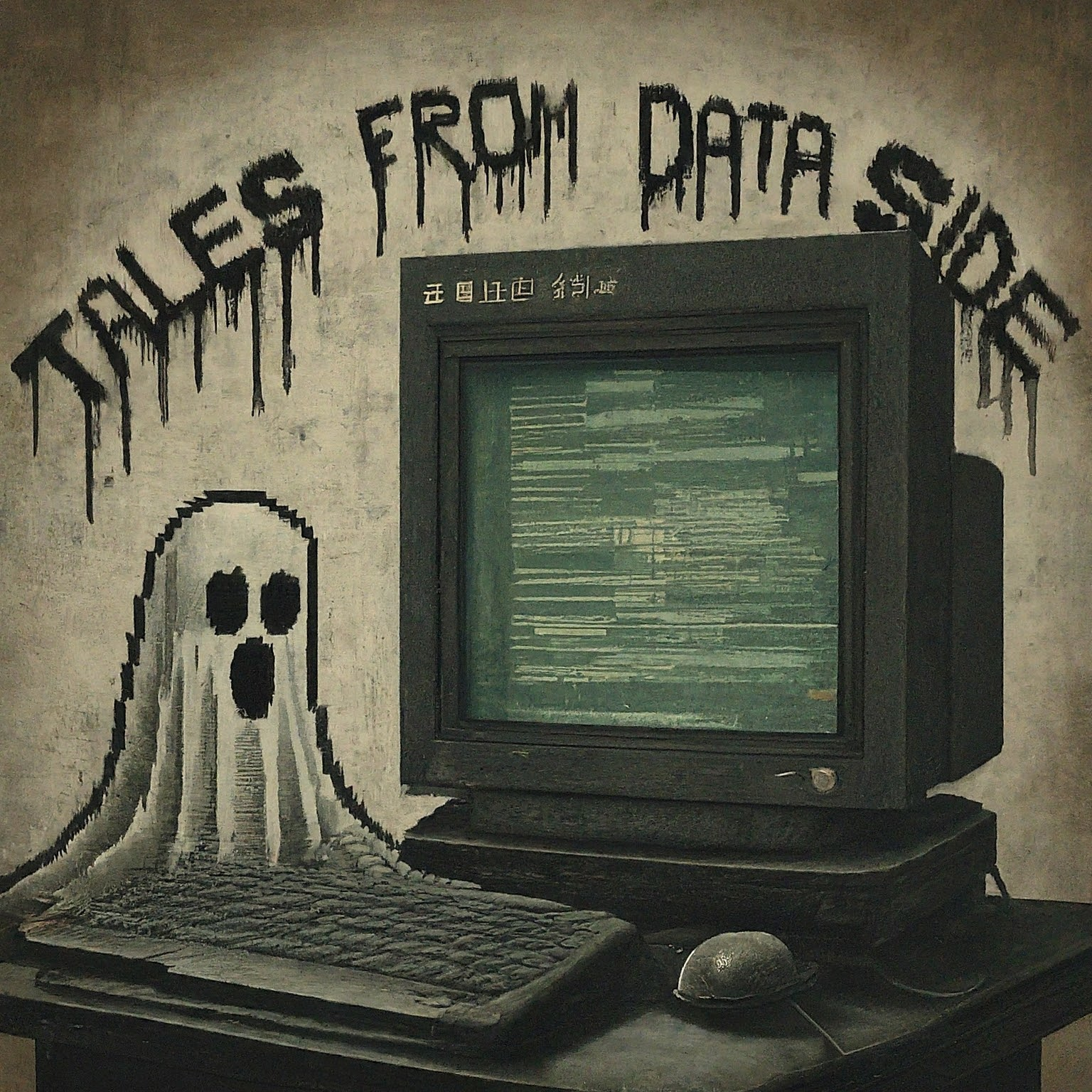 Session Objectives
[Speaker Notes: https://bartonccc.edu/assessments/student-learning]
Why we Assess
Course Assessment in Barton Culture
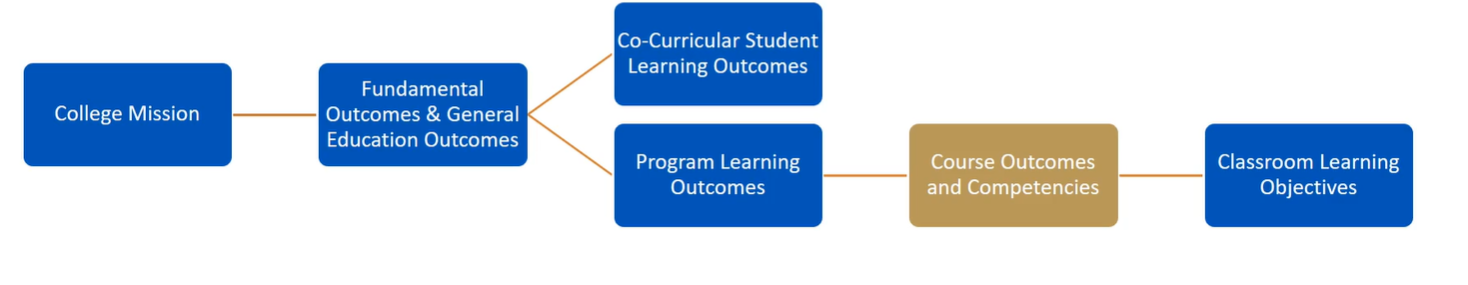 Current Highlights
Current Procedure
Moving Forward
Session Objectives
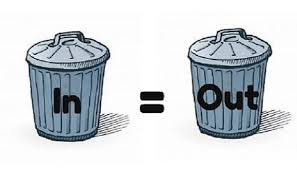 [Speaker Notes: https://bartonccc.edu/assessments/student-learning]
Best Practice #1
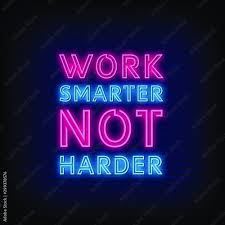 Work Smarter, not Harder
Best Practice #2
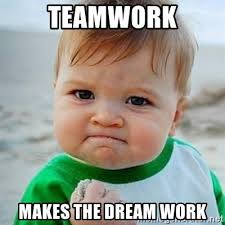 Work Together
Program Level Examples
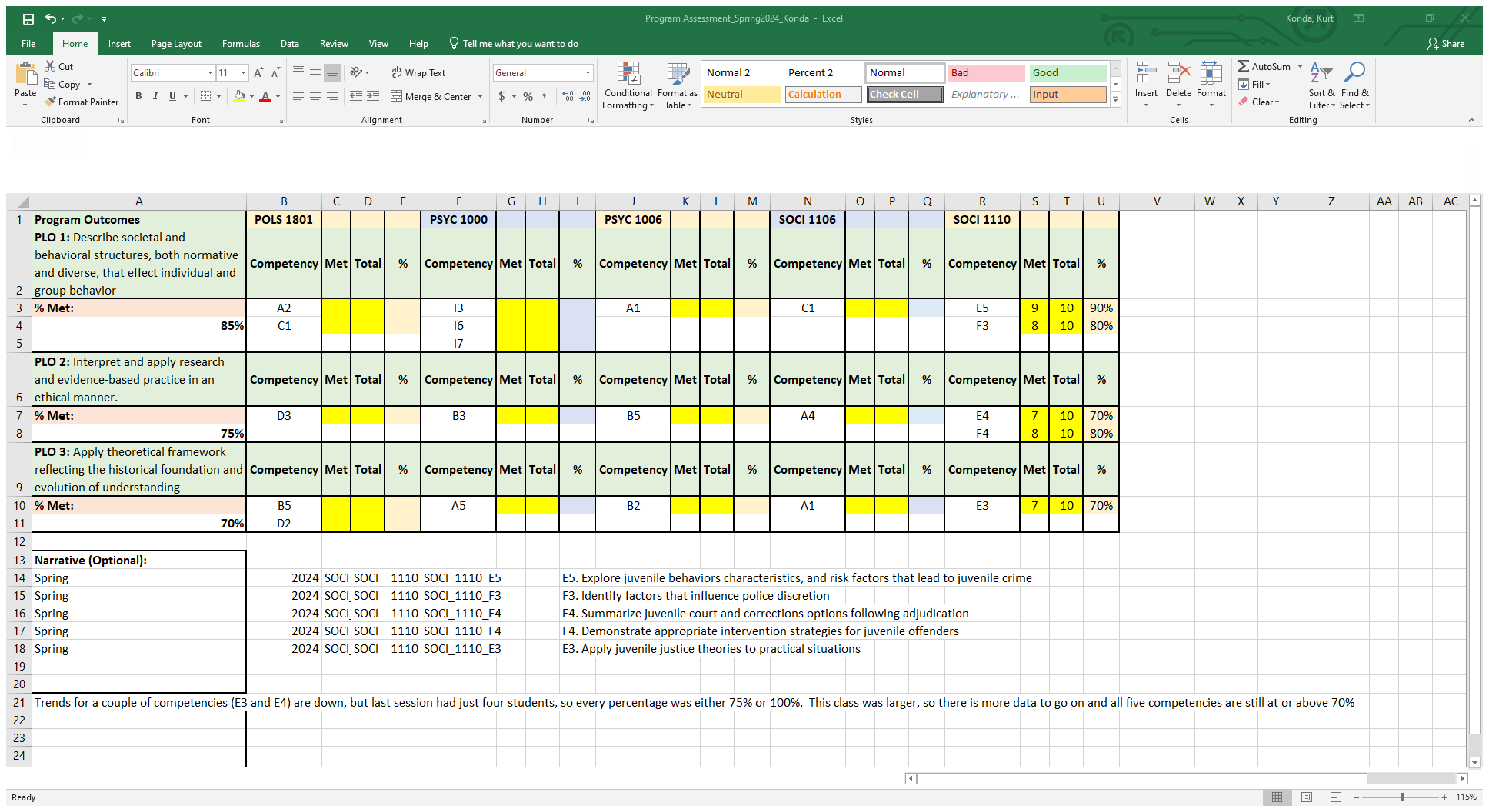 Instructional Review Example
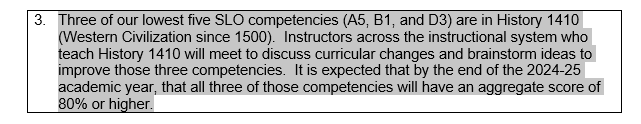 Best Practice #3
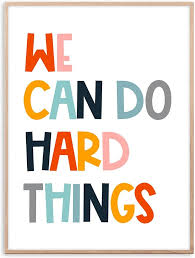 Best Practice #3
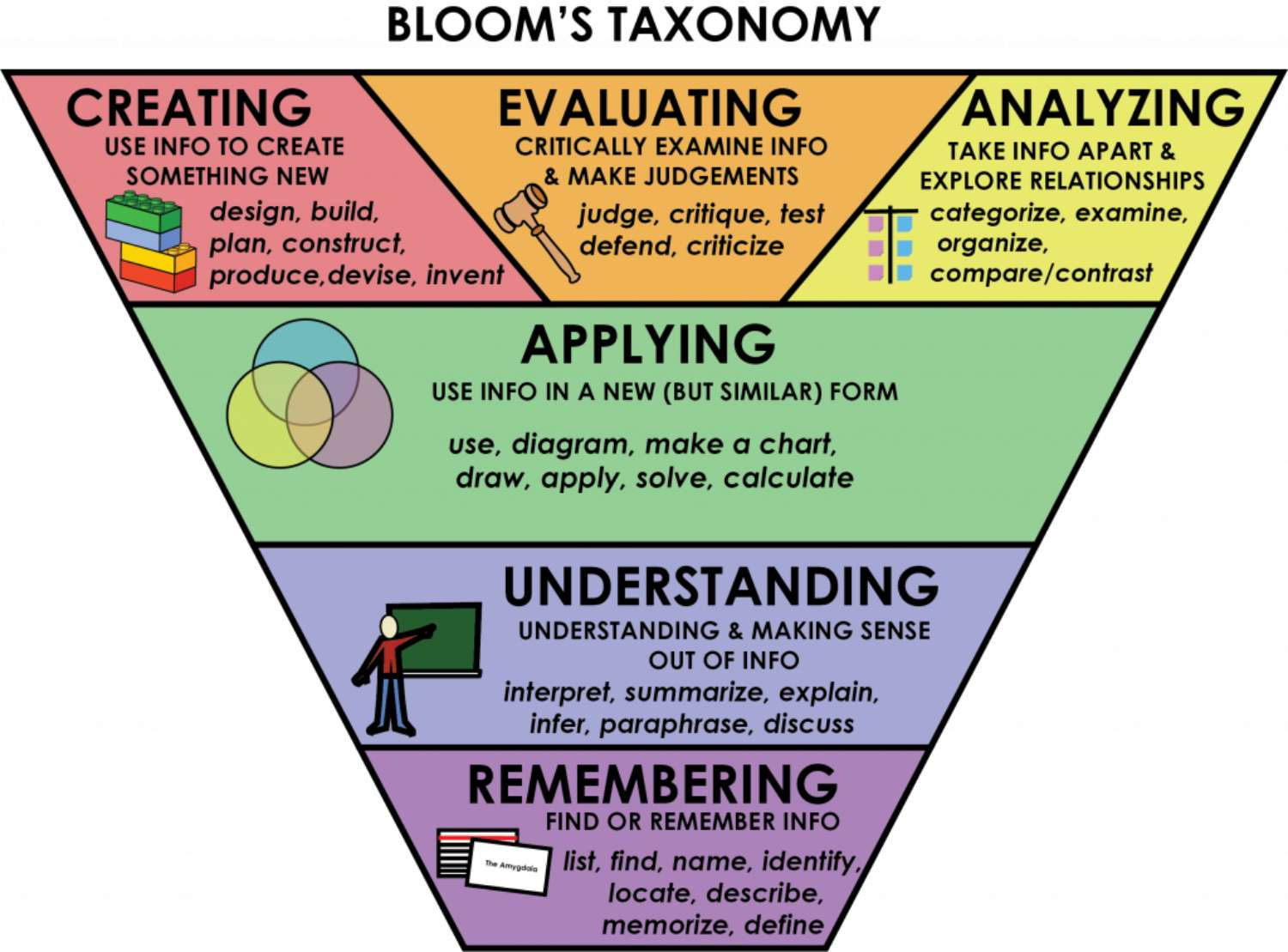 Upping Our Bloom’s Game
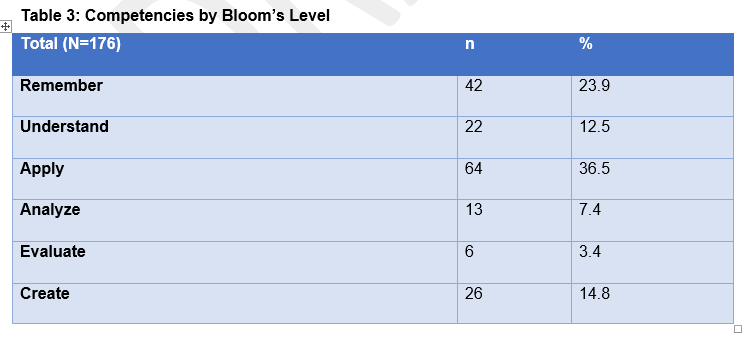 Upping Our Bloom’s Game
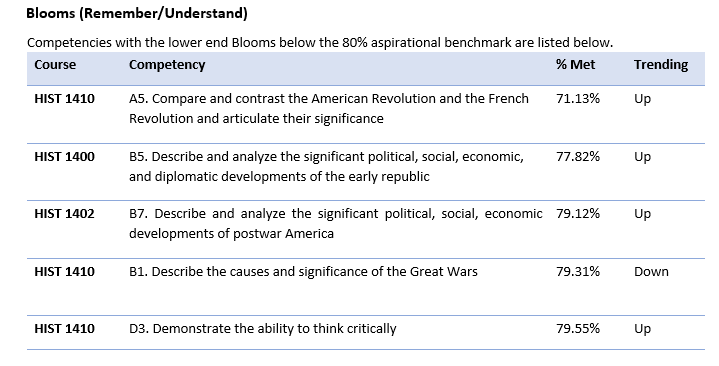 Upping Our Bloom’s Game
Session Objectives
[Speaker Notes: https://bartonccc.edu/assessments/student-learning]
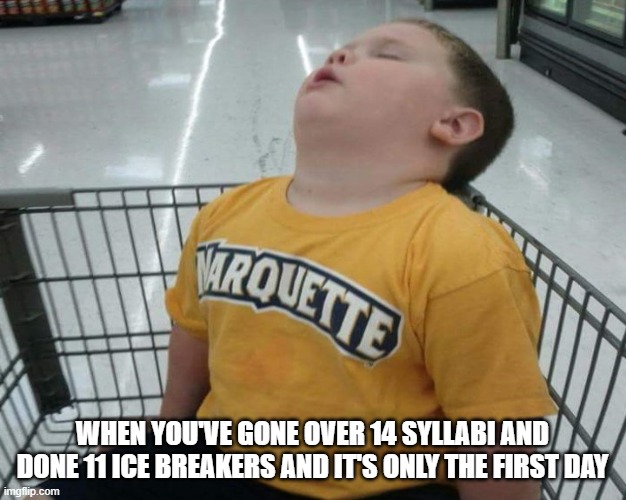 Questions??